Интеллектуальная игра
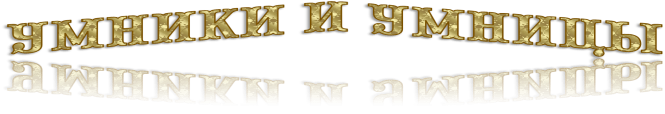 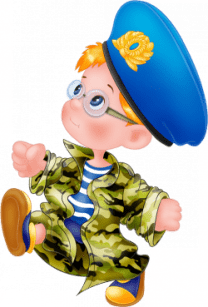 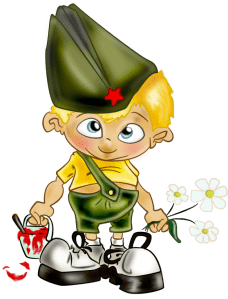 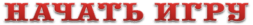 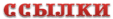 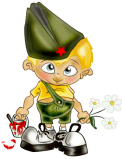 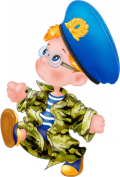 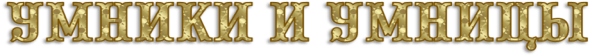 23 февраля
Служба на море
10
20
30
40
50
Профессии
10
20
30
40
50
Головной убор
10
20
30
40
50
Техника
10
20
30
40
50
Разное
10
20
30
40
50
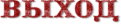 Служба на море
10
Он водил вокруг Земли
И суда, и корабли,
Повидал он много стран,
Мой знакомый …
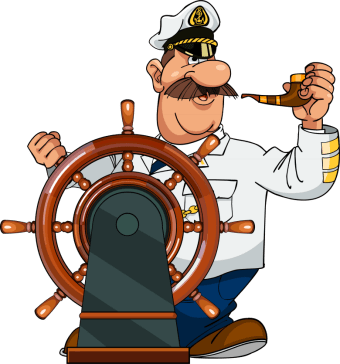 Капитан
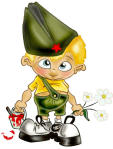 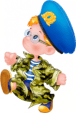 Служба на море
20
Полосатая рубашка,
Вьются ленты за фуражкой.
Он готов с волною спорить,
Ведь его стихия — море.
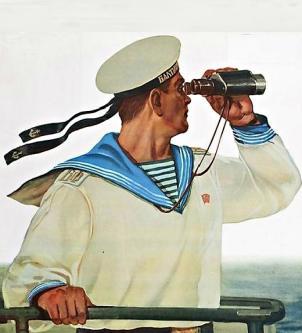 Моряк
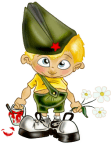 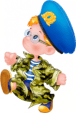 Служба на море
30
Он и повар, и моряк.
Звать его скажите как?
Всё по-флотски, кашу, сок
Приготовит вкусно …
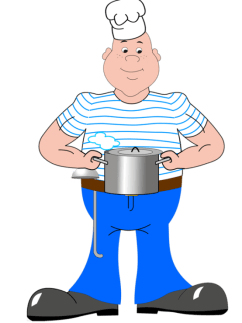 Кок
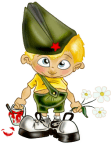 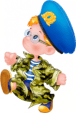 Служба на море
40
В этой форме темно-синей
Защищает он страну,
И в огромной субмарине
Опускается ко дну.
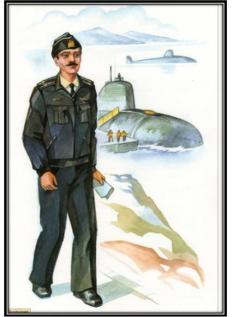 Моряк - подводник
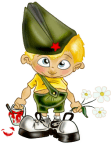 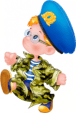 Служба на море
50
Морское дело изучаетКогда-то станет моряком.Хоть он пока еще подросток,Но с кораблем давно знаком.
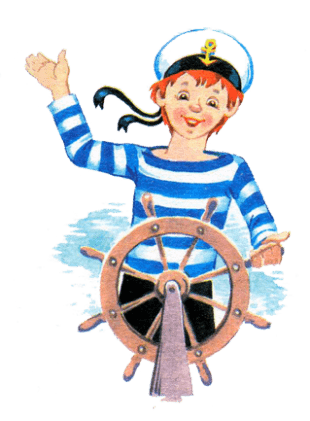 Юнга
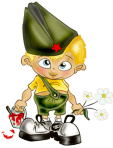 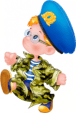 Профессии
10
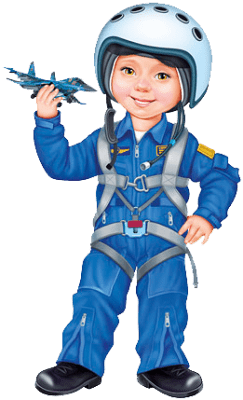 Самолёт стоит на взлёте,
Я готов уж быть в полёте.
Жду заветный тот приказ,
Защищать, чтоб с неба вас!
Лётчик
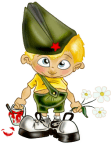 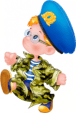 Профессии
20
Кто, ребята, на границе
Нашу землю стережет,
Чтоб работать и учиться
Мог спокойно наш народ?
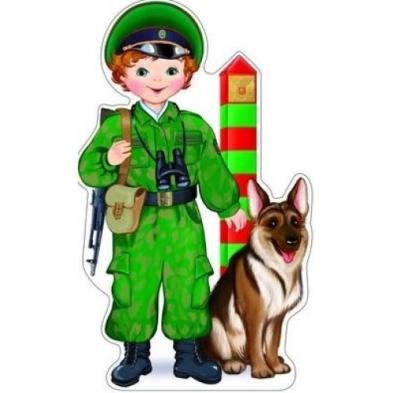 Пограничником
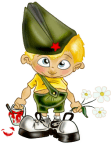 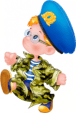 Профессии
30
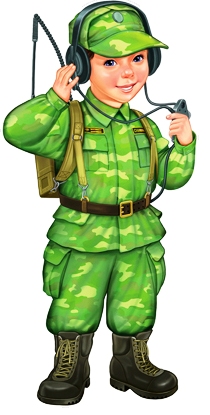 Дружит с рацией не зря,
Слух отличнейший, друзья!
Радист
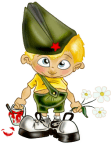 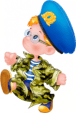 Профессии
40
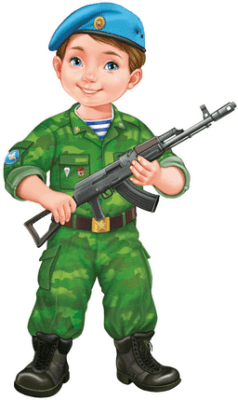 Защитит он нас умело,С парашютом между деломПрыгнет вниз и без прикрас,Выполнит любой приказ.
Десантник
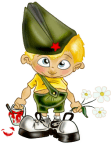 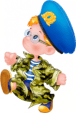 Профессии
50
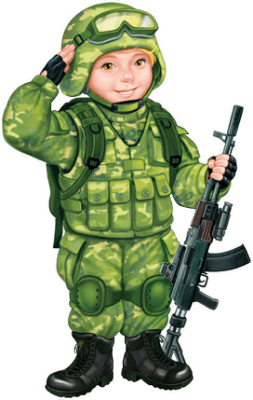 От террористов защитит нас
Конечно же, крутой…
Спецназ
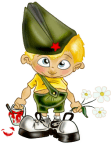 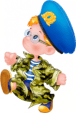 Головной убор
10
Как называется зимний головной убор солдата?
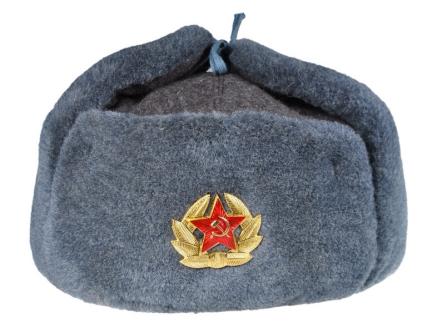 Шапка ушанка
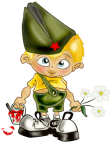 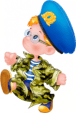 Головной убор
20
Если это флот военный,
То тогда уж непременно
На судах его матросы
С ленточками это носят.
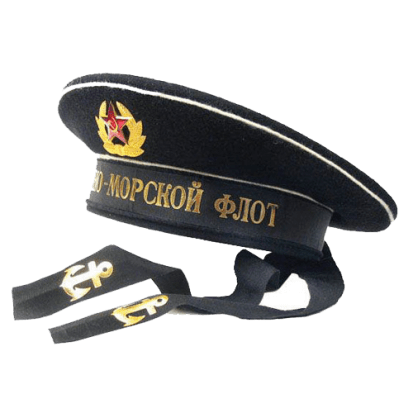 Бескозырка
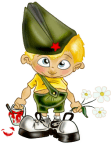 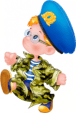 Головной убор
30
Головной убор танкиста
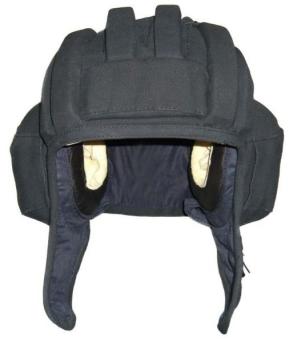 Шлем
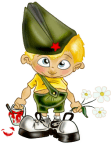 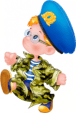 Головной убор
40
Головной убор, который предназначен для офицера?
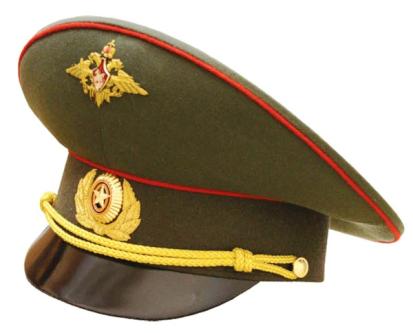 Фуражка
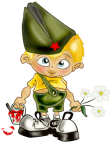 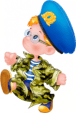 Головной убор
50
На десантниках надеты

Бирюзовые … .
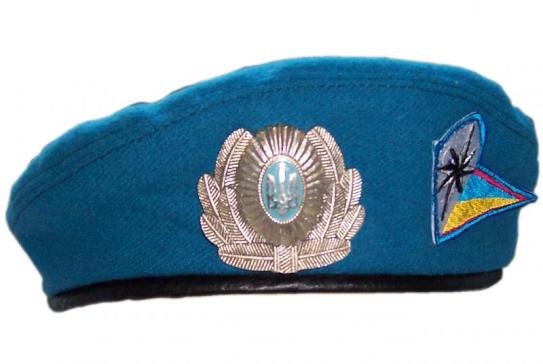 Береты
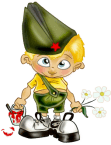 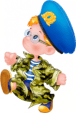 Техника
10
С гусеницей, но не трактор,
Хоть машина, но без шин.
С дулом, башней и бойцами,
Командир у них один.
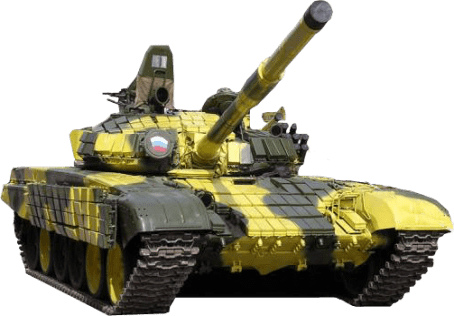 Танк
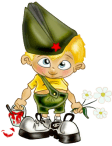 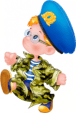 Техника
20
Железная рыба живёт под водой.
Она с огоньками и с длинной трубой.
Плывёт в океане не кит, не селёдка,
А с моряками…
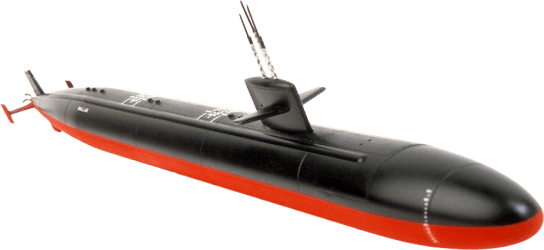 Подводная лодка
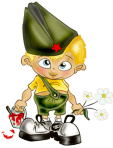 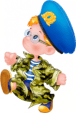 Техника
30
Имя девичье носила и врага огнём косила,Вражьи замыслы поруша, легендарная …
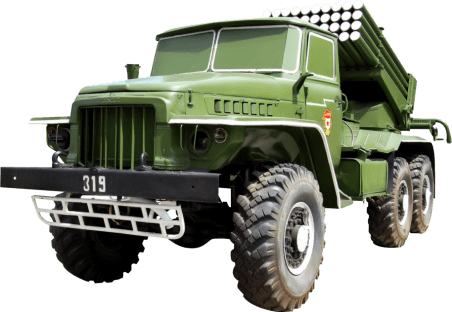 Катюша
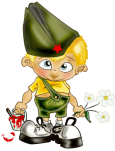 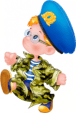 Техника
40
Без разгона ввысь взлетает,
Стрекозу напоминает.
Отправляется в полёт
Быстроходный …
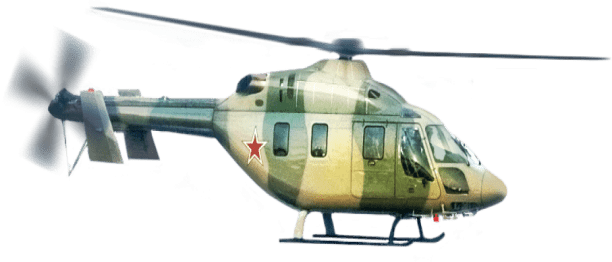 Вертолёт
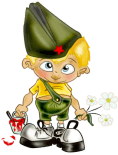 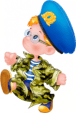 Техника
50
Вот стальная птица
В небеса стремится,
А ведёт её пилот.
Что за птица?
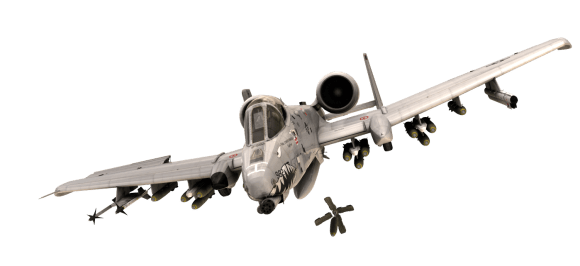 Самолёт
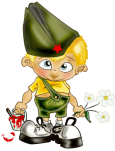 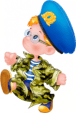 Разное
10
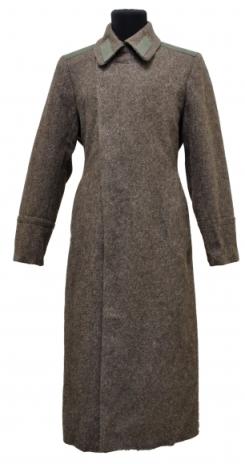 Подтвердит солдат любой:
В ней не холодно зимой.
То солдатская модель
Сшита из сукна .
Шинель
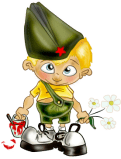 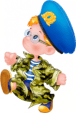 Разное
20
Дальнозоркого мне дали —
Он ко мне приблизил дали. Отдалённые леса,
Деревушку, небеса,
Поле, речки берега
И укрытие врага.
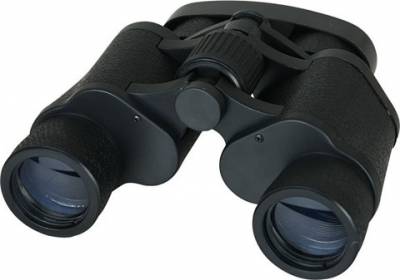 Бинокль
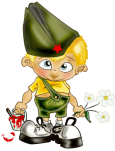 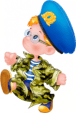 Разное
30
Из неё стреляют метко,
И промазывают редко,
Но бойцу нужна сноровка.
Что в руках стрелка? -
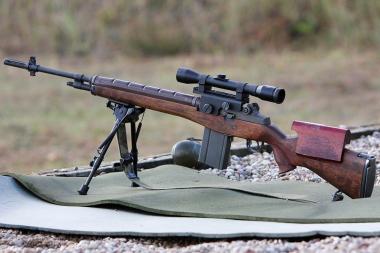 Винтовка
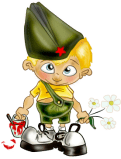 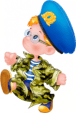 Разное
40
Стоят подружки,
Грозные старушки.
Если только охнут,
Вокруг все люди глохнут.
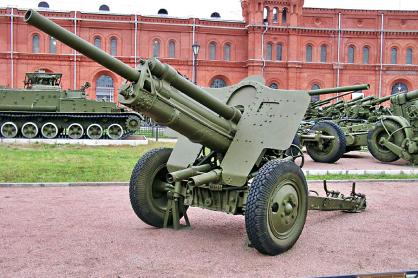 Пушки
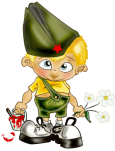 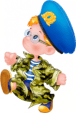 Разное
50
Злодейка буйная и злая,
Зовется попросту – ручная.
Но только вот не виновата
В том, что взрывается…
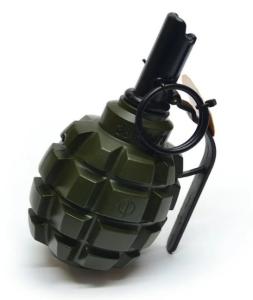 Граната
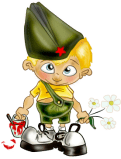 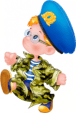